Санкт-Петербургская академия постдипломного педагогического образования
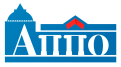 История 
10 класс
Тема урока: Международные отношения в         1920-30-е годы.
Учитель истории и обществознания 
 ГБОУ Гимназия №190  А.П. Дейчук
2020
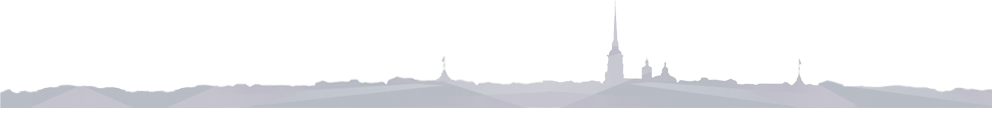 Санкт-Петербургская академия постдипломного педагогического образования
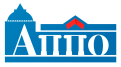 На уроке мы должны ответить на следующие вопросы:
Что изменилось в международной ситуации   после окончания Первой Мировой войны.
В чём отличие международных отношений в 20 и 30-е гг.
Каковы основные итоги политики ведущих стран Европы к концу 30-ых годов.
Санкт-Петербургская академия постдипломного педагогического образования
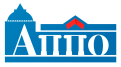 Вопросы
Факторы международных отношений в 1920-е гг.
Внешняя политика в 30-е гг. Начало агрессии.
1939 год.
Санкт-Петербургская академия постдипломного педагогического образования
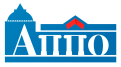 Факторы международных отношений в 1920-е гг.
Санкт-Петербургская академия постдипломного педагогического образования
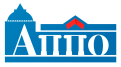 Раскол мира на две системы (капиталистическую и социалистическую)
1921 г. — подписание договоров Советской России с Польшей, Латвией, Литвой, Эстонией и Финляндией, а также с Персией, Турцией, Афганистаном и др.
1922 г. — договор в Рапалло между СССР и Германией о взаимном отказе от всех претензий.
1924 г. – установление дипломатических отношений СССР со странами Европы.
Санкт-Петербургская академия постдипломного педагогического образования
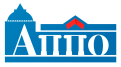 Необходимость выплаты Германией репараций и экономическое восстановление Европы
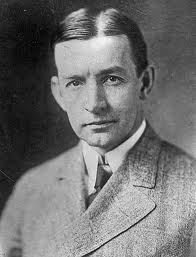 1924 г. – план Дауэса о предоставлении Германии займов для восстановления экономики и выплаты репараций, из которых страны-союзники США вернут свои долги США.
1925 г. – введение «золотого стандарта», т. е. определения золотого содержания валют Германии, Франции и Великобритании.
1930 г. – план Юнга о снижении репарационных платежей Германии
П. Дауэс
Санкт-Петербургская академия постдипломного педагогического образования
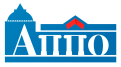 Надежды на мир без войн (пацифизм - движение за мир в начале ХХ в.)
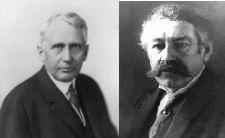 Локарнская конференция – (1925) – Рейнский гарантийный пакт (неприкосновенность границ Франции и Бельгии). Запад открывает дорогу Германии на Восток.
1926 - Германия принята в Лигу Наций.
1928 – Пакт Бриана-Келлога – запрещение войны. СССР ратифицировал первым.
Авторы пакта 
Бриана-Келлога
Санкт-Петербургская академия постдипломного педагогического образования
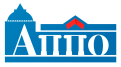 Италия
Германия
Япония
1933 г. – выход из Лиги наций; 
1934 г.  – создание военной авиации;
1935 г. – введение всеобщей воинской повинности;
1936 г. – ввод германских войск в Рейнскую демилитаризованную зону.
1935 г. – оккупация Эфиопии.
1931 г. – оккупация Манчьжурии;
1933 г. – выход из Лиги наций.
Внешняя политика в 30-е г. Начало агрессии
1936-1937 г.г. – «Антикоминтерновский пакт»
Санкт-Петербургская академия постдипломного педагогического образования
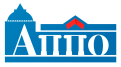 Внешняя политика в 30-е г. Начало агрессии
Политикаумиротворения
Политика коллективной безопасности
Германия
Англия
Франция + СССР
Ликвидация условий Версальского договора;
1934 г. – принятие СССР в Лигу наций1935 г. – советско-французскийдоговор1936 г. – советско-чехословацкий договор
30.09.1938 – Мюнхенское соглашение
Почему?
13.03.1938 –
Аншлюс Австрии
Мюнхенская конференция
СССР не имел общей границы с Германией;
Низкая оценка военного потенциала СССР после 1937 г.
Франция
Санкт-Петербургская академия постдипломного педагогического образования
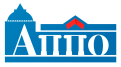 3. 1939 г.
СССР
Англия + Франция
Германия
Апрель 1939 г. – предоставление гарантий военной помощи гос-вам,граничившим с Германией.
15.03.1939 г. – оккупация Чехии, Моравии;
21.03.1939 г. – захват Данцига (Польша);
22.03.1939 г. – оккупация Мемеля (Литва)
11.08.1939 г. – начало англо-франко-советскихпереговоров
21.08.1939 г. – телеграмма Гитлера Сталину
23.08.1939 г. –  Пакт о ненападении
Санкт-Петербургская академия постдипломного педагогического образования
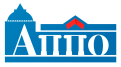 Подведём итоги
20-е годы – эра пацифизма
 30-е годы – обострение противоречий между ведущими державами
Начало агрессии
Возникновение трёх очагов будущей войны
Санкт-Петербургская академия постдипломного педагогического образования
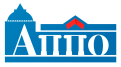 Задание на урок
Заполнить таблицу; ответить на вопросы после таблицы.
Что привело ко второй мировой войне?    Можно ли было ее предотвратить?
Санкт-Петербургская академия постдипломного педагогического образования
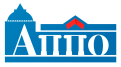 Задание повышенной степени сложности
Заполнить таблицу: сходство и различия во внешней 
политике 20-ых гг. и во внешней политике 30-ых гг.